Reflex Blue Ink
Reflex Blue Ink
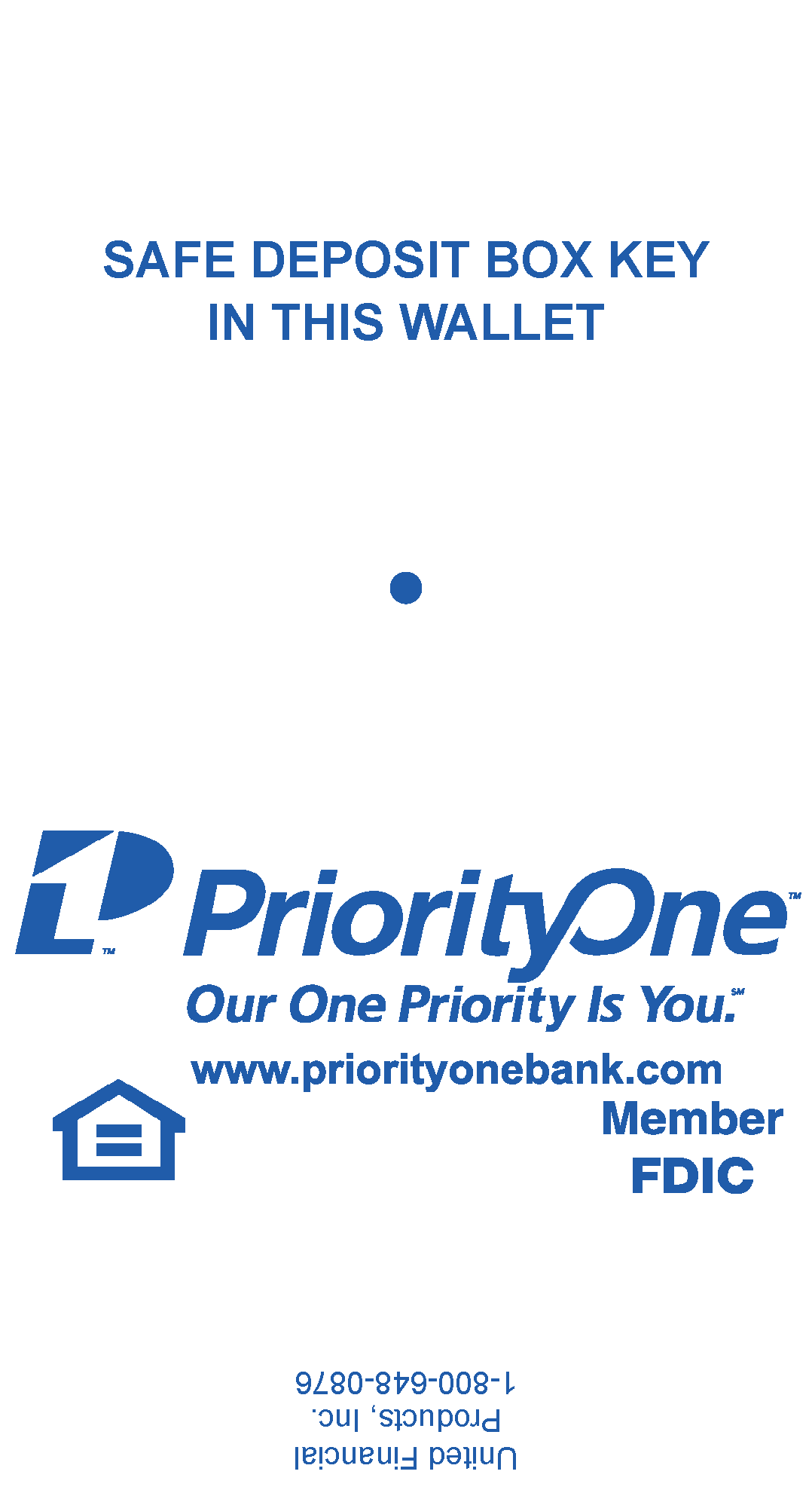 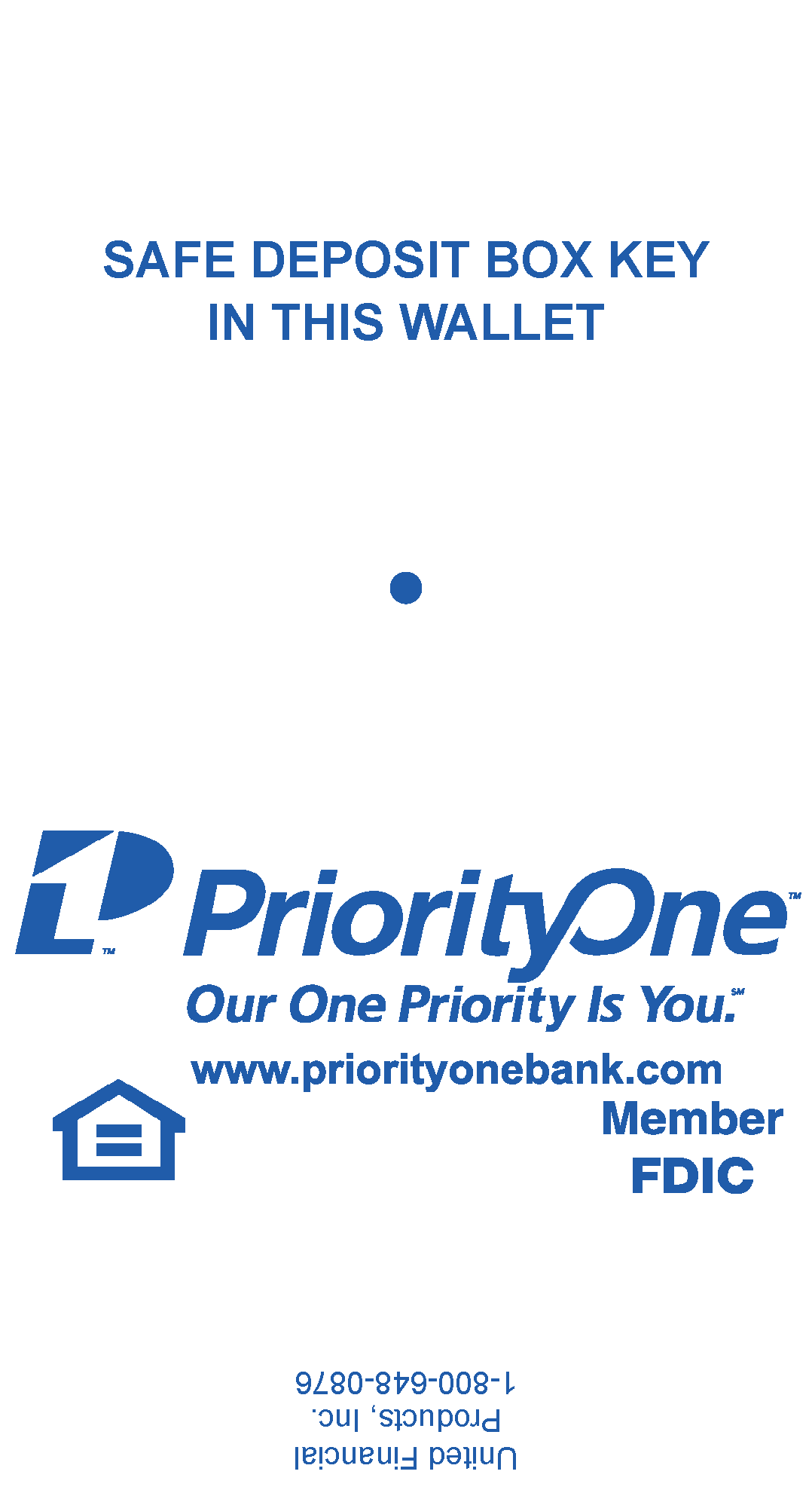 # 1069
# 1069
Reflex Blue Ink
Reflex Blue Ink
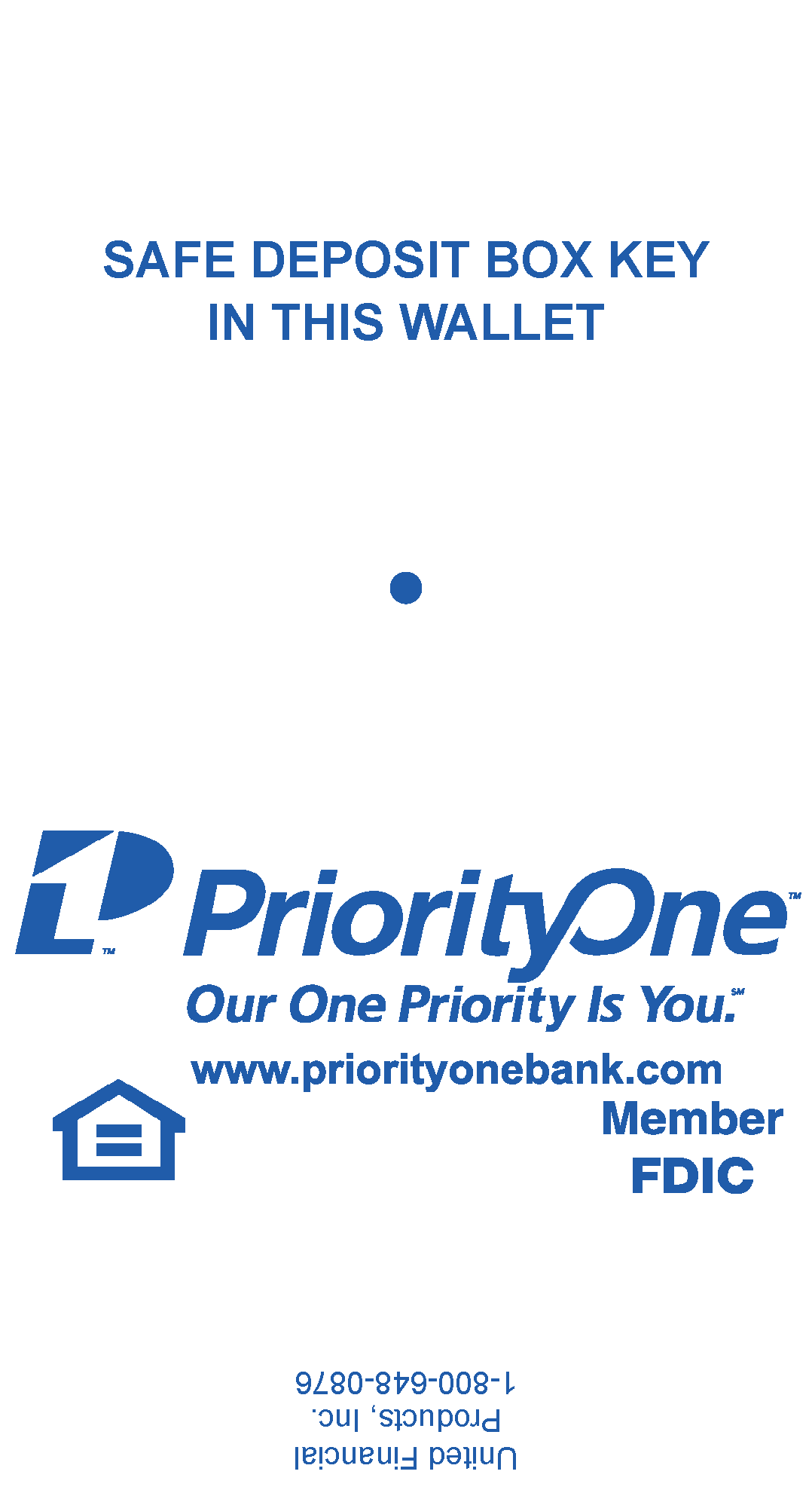 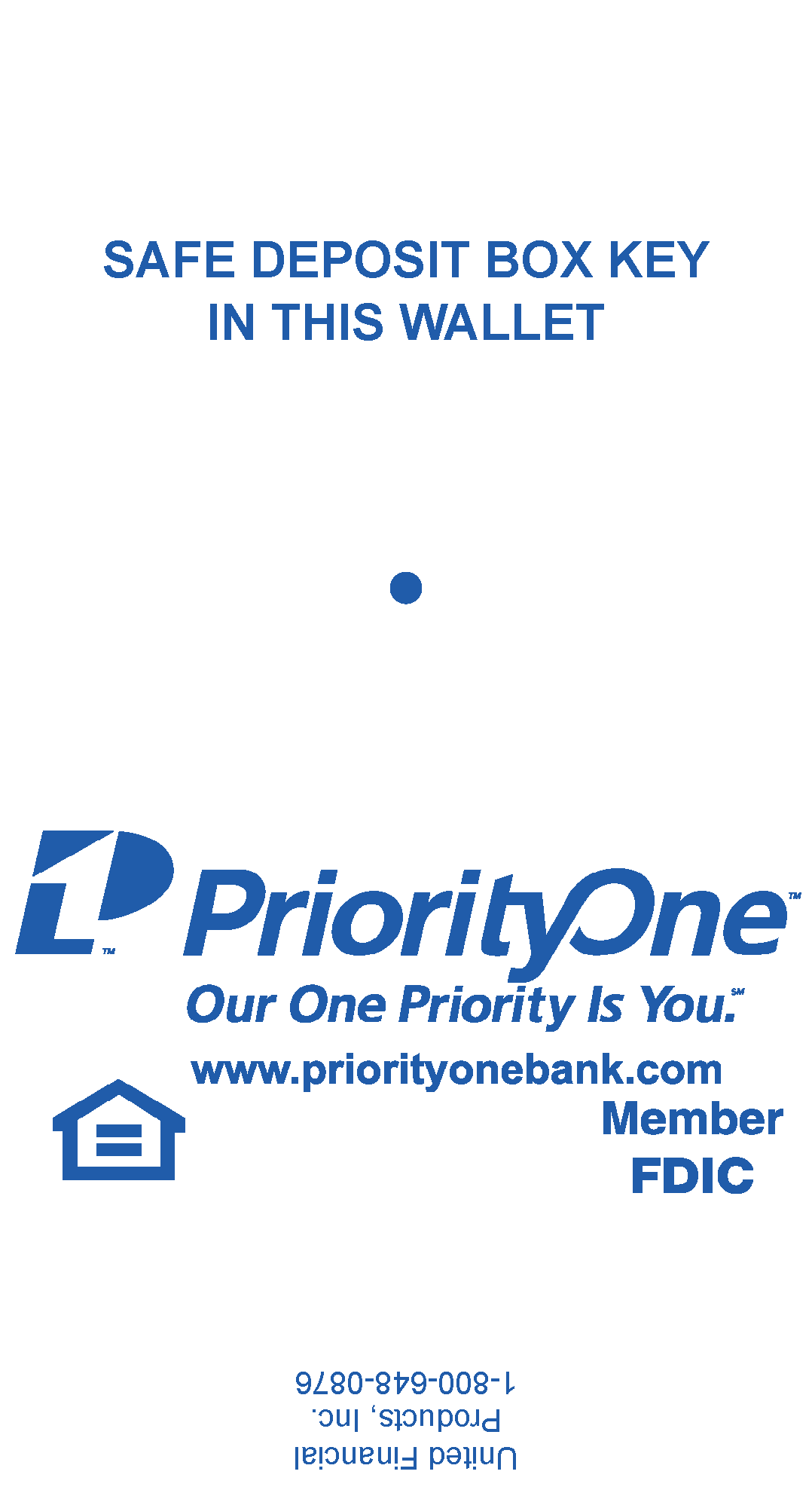 # 1069
# 1069